Open Access publizieren
Lucy Hindermann, Open Science Team Universitätsbibliothek Basel 

Coffee Lectures, 3. Februar 2020
Fragen? openaccess@unibas.ch
Was versteht man unter Open Access?
«…dass [wissenschaftliche] Literatur kostenfrei und öffentlich im Internet zugänglich sein sollte, sodass Interessierte die Volltexte lesen, herunterladen, kopieren, verteilen, drucken, in ihnen suchen, auf sie verweisen und sie auch sonst auf jede denkbare legale Weise benutzen können, ohne finanzielle, gesetzliche oder technische Barrieren...»


Aus der Budapester Open Access Initiative. Verfügbar unter: https://www.budapestopenaccessinitiative.org/translations/german-translation
Open Access Publizieren, Lucy Hindermann, 03.02.21
Universität Basel
3
Was sind die Ziele von Open Access
rasche, weltweite Verbreitung wissenschaftlicher Information

erhöhte Sichtbarkeit und Zitierhäufigkeit von Dokumenten

langfristige Verfügbarkeit der Dokumente

vereinfachte Nutzung für die weitere Forschung

Förderung der interdisziplinären und internationalen Zusammenarbeit
freier Zugang öffentlich finanzierter Forschung
Open Access Publizieren, Lucy Hindermann, 03.02.21
Universität Basel
4
Open Access Strategie
Nationaler Open Access Strategie: Ziel  In 2024 sind 100% der öffentlich finanzierten Publikationen Open Access

Open Access Policy Universität Basel: Am 8.10.2019 hat das Rektorat der Universität Basel die überarbeitete Open-Access-Policy im Sinne der Nationalen Open Access Strategie verabschiedet.
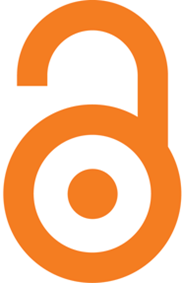 Open Access Publizieren, Lucy Hindermann, 03.02.21
Universität Basel
5
Wie publiziert man Open Access
In der Praxis werden zwei Open-Access-Strategien unterschieden:

Grüner Weg: Selbstarchivierung oder Zweitveröffentlichung konventionell publizierter Beiträge auf fachspezifischen oder institutionellen Servern (Repositories). An der Universität Basel steht hierfür der Dokumentenserver edoc zur Verfügung.

Goldener Weg: Erstveröffentlichung von wissenschaftlichen Artikeln in qualitätsgesicherten (peer reviewed) Open-Access-Zeitschriften.
Open Access Publizieren, Lucy Hindermann, 03.02.21
Universität Basel
6
Klassischer Publikationslauf
Manuskript wird eingereicht
Wissenschaftliche Publikation ist über den Bestand der Bibliothek zugänglich
Qualitätskontrolle Verlag/ Peer-Review
Wissenschaftliche Bibliotheken kaufen die Publikation
Akzeptiertes Manuskript wird mit Verlagslayout versehen und publiziert
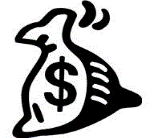 Open Access Publizieren, Lucy Hindermann, 03.02.21
Universität Basel
7
Publikationslauf Grün Open Access
Wissenschaftliche Publikation ist über den Bestand der Bibliothek zugänglich
Manuskript wird eingereicht
AM ist über das Repositorium frei zugänglich
Upload AM in Repositorium
Qualitätskontrolle Verlag/ Peer-Review
Wissenschaftliche Bibliotheken kaufen die Publikation
Akzeptiertes Manuskript wird mit Verlagslayout versehen und publiziert
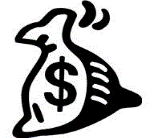 Open Access Publizieren, Lucy Hindermann, 03.02.21
Universität Basel
8
Grün Open Access
AM: Akzeptiertes Manuskript

 Version nach Peer-review aber ohne das Verlagslayout 

Embargofrist: Je nach Journal unterschiedlich (3-22 Monate) 

Überprüfen auf  Sherpa Romeo

 OA Policy Basel, SNF 6 Monate für Artikel, 12 Monate für Bücher
		
		


Eintrag in Forschungsdatenbank und Upload auf edoc: Information und Anleitung
Kontaktaufnahme beim Verlag
Open Access Publizieren, Lucy Hindermann, 03.02.21
Universität Basel
9
Publikationslauf  Gold Open Access
Wissenschaftliche Publikation ist über den Bestand der Bibliothek zugänglich
Manuskript wird eingereicht
Publikation ist sofort frei zugänglich
Qualitätskontrolle Verlag/ Peer-Review
Bezahlung APC
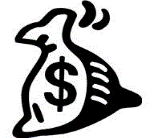 Publikation gegen Bezahlung von APC 
(Article Processing Charges)
Akzeptiertes Manuskript wird mit Verlagslayout versehen und publiziert
Open Access Publizieren, Lucy Hindermann, 03.02.21
Universität Basel
10
Gold Open Access
Gold OA Journal: Directory of Open Access Journals (DOAJ)

Read and Publish: Liste Journal Publikationsrabatt

Funding: 

SNF Projekt Publikationskosten: Information und Kriterien

Universität Basel Publikationsfond: Information und Kriterien
Hybrid wird nicht gefördert
Open Access Publizieren, Lucy Hindermann, 03.02.21
Universität Basel
11
Linksammlung
Info Open Access
Open Access Universitätsbibliothek Basel
Open Access SNF
Nationale Open Access Strategie
Open Access Policy Basel
Sherpa Romeo
Directory of Open Access Journals (DOAJ)
Information Forschungsdatenbank und edoc
Liste Journal Publikationsrabatt
Publikationskosten SNF
Publikationsfons Universität Basel
Open Access Publizieren, Lucy Hindermann, 03.02.21
Universität Basel
12
Danke für eure AufmerksamkeitWeitere Fragen? openaccess@unibas.ch
Open Access Publizieren, Lucy Hindermann, 03.02.21
University of Basel
14